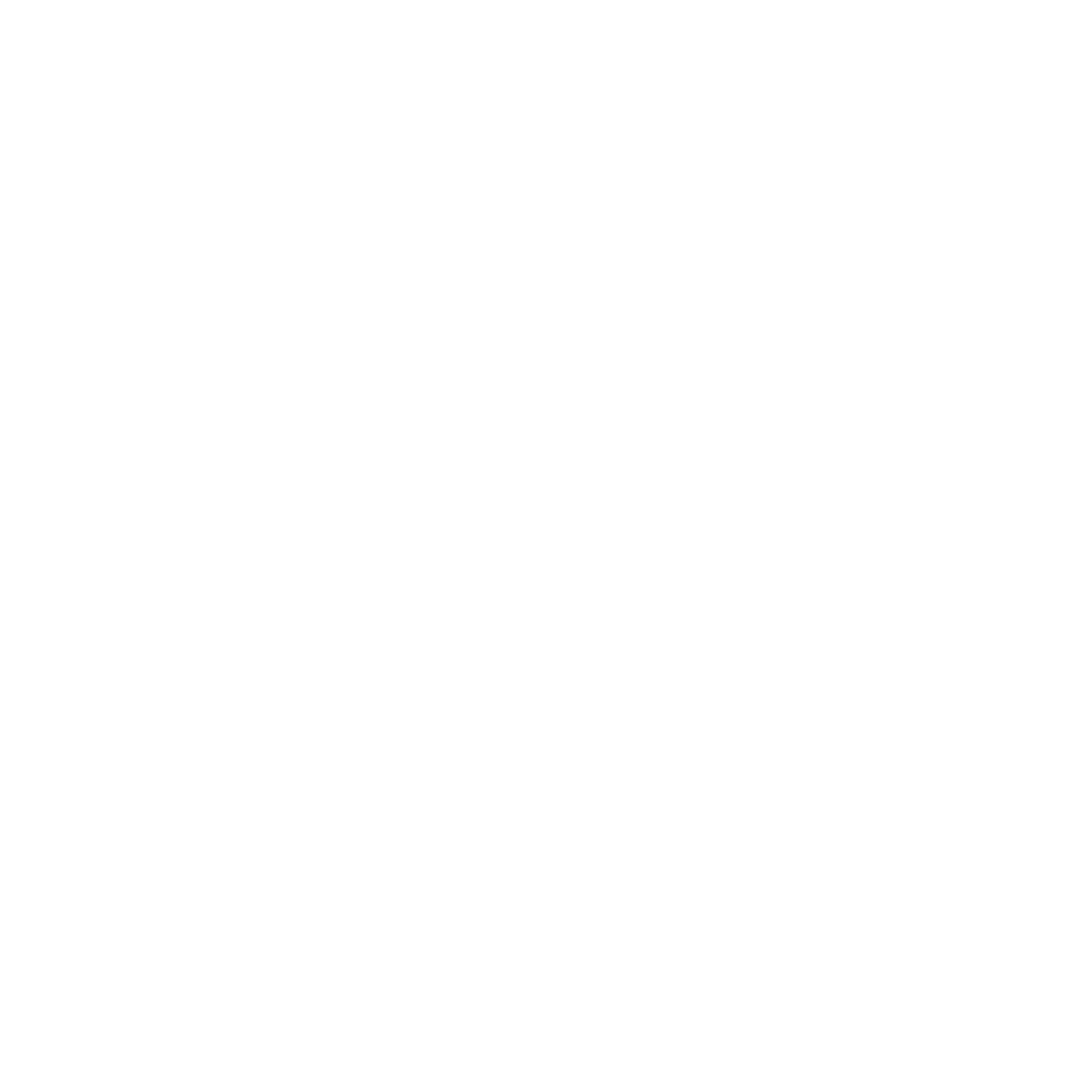 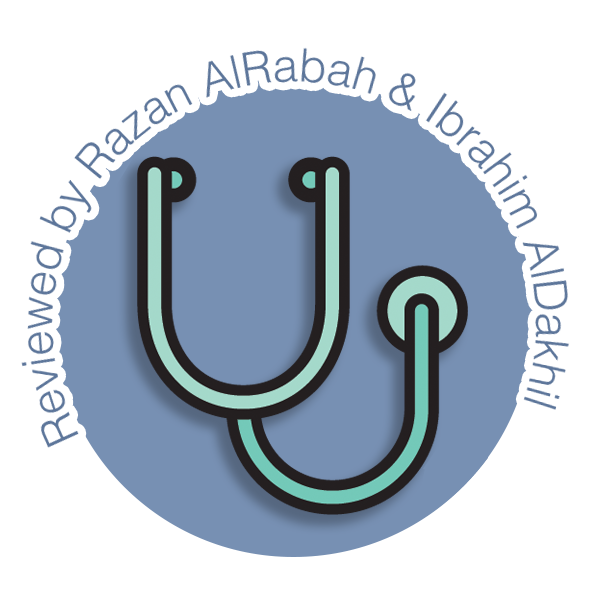 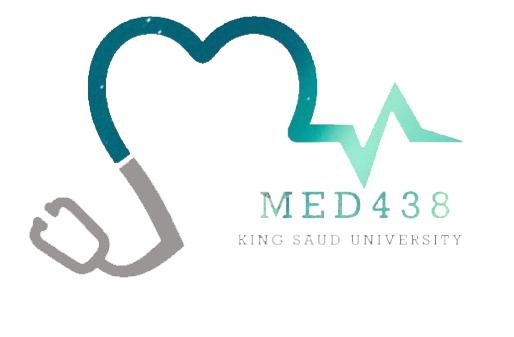 Drugs Used in Treating Constipation 
and IBS
Objectives:
By the end of the lecture , you should know:

Classify laxatives

Discuss the pharmacological properties of different classes
of laxatives, their pharmacokinetics, uses and side effects

Define drugs used to treat irritable bowel syndrome
Color index:
Editing File
Black : Main content
Red : Important
Blue: Males’ slides only
Purple: Females’ slides only
Grey: Extra info or explanation
Green : Dr. notes
Constipation
infrequent defecation, often with straining and the passage of hard, uncomfortable stool.
7
1
2
3
4
5
6
Causes:
-Local painful conditions: anal fissures, piles.
- Lack of muscular exercise.
Drug-induced:  
-Anticholinergic agents
-Antidepressant
-Bismuth, Antacids.
-Opioids, NSAID.
-Iron, Antipsychotics.
-Sympathomimetics
-Ca+2 channel blockers
Decreased motility in colon:
 Decrease in water and fiber contents of diet.
2
3
1
Difficulty in evacuation:
Accombined signs and symptoms
Abdominal & rectal pain
Lethargy
Loss of appetite
Flatulence
Depression
Treatment of Constipation
Adequate fluid intake.
High fiber contents in diet. 
Regular exercise. 
Regulation of bowel habit. 
Avoid drugs causing constipation. 
Use drugs (laxatives or purgatives)1:
Drugs that hasten the transit of food through the GIT.
Classification of laxatives
Bulk forming laxatives
Osmotic laxatives
Stimulant laxatives
Stool softeners (lubricants)
Opioid receptor antagonists
Serotonin (5-HT4) agonists
Intestinal secretagogues (Chloride secretion activators)
Laxatives are milder in action and deal with evacuation of rectum. With the use of laxatives, there’s elimination of soft stool. Cathartics are severe in action and deal with evacuation of colon. With their use, liquid form of stool is eliminated. Purgatives in between the two.
Bulk forming laxatives
Indigestible hydrophilic colloids absorb water →distend the colon →promote peristalsis
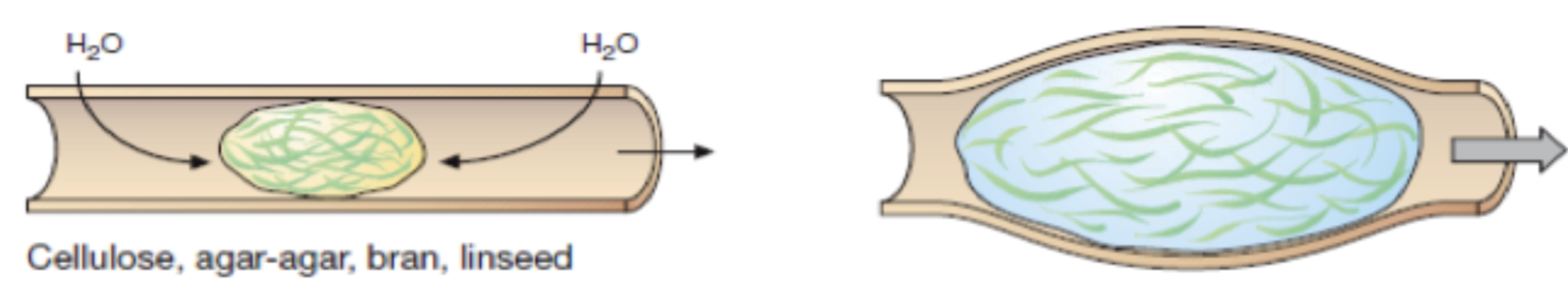 Osmotic Laxatives
Are water soluble compounds BUT poorly absorbable compounds (salts or sugars)
MOA: They remain in the bowel, attract and retain water by osmosis thereby increasing the volume of feces → ↑ peristalsis → evacuation of stool.4

Included 3 classes:
1. Sugars:
Lactulose
Sorbitol
2. Salts(Saline laxatives):
Magnesium sulphate or hydroxide
Sodium or Potassium phosphate
3. Polyethylene glycol (PEG)
1. Sugars
Natural
Seminatural
Chronic use
There’s a higher risk for dehydration with osmotic laxatives.
2. Saline laxatives
Magnesium sulphate/Citrate (Epson’s salt ) 
Magnesium hydroxide (milk of magnesia)
Sodium phosphate
potassium phosphate.
3. Balanced Polyethylene Glycol (PEG)
In High and low dose respectively.
For colonoscopy or endoscopy or in barium enema.
In prolonged use.
Complete evacuation of the colon
Stimulant Laxatives
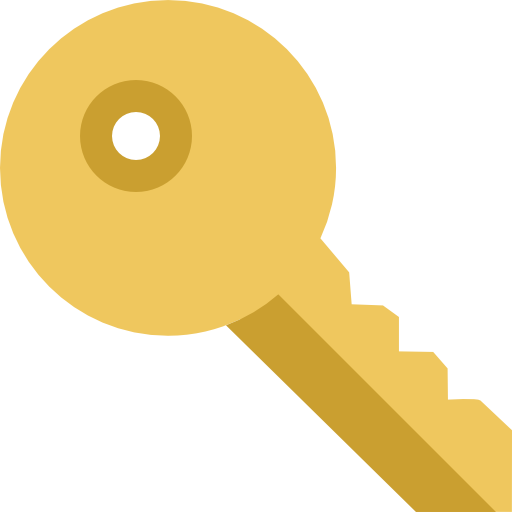 Key:
Yellow highlight= Irritant factor (the active by-product)
Serotonin 5HT4-receptor agonists
Because IBS is more common in females, however it can be used for both genders.
Fecal Softeners (Lubricants)/surfactants
Lower surface tension allowing water to interact with the stool
Stimulation of 5HT 4
receptors→↑ release of
neurotransmitters ↑ second
order enteric neurons

Enteric neurons stimulates
proximal bowel contraction &
distal bowel relaxation
Chloride secretion activators
In which conditions we don't want straining: Rectal prolapse, aneurysm in brain, heart problems .
Specific conditions e.g. patients with hemorrhoids. 
Avoid  straining e.g. post surgery.
Opioid receptor antagonists
Irritable bowel syndrome (IBS)
Idiopathic Chronic bowel disorder characterized by abdominal discomfort (bloating, pain, distention,cramps) associated with alteration in bowel habits (diarrhea or constipation or both).
Symptomatic treatment of IBS
Antispasmodics (anticholinergics)
Dicyclomine & hyoscine
Inhibits muscarinic cholinergic receptors in
enteric plexus & smooth muscle
Efficacy questionable
Antispasmodics e.g. mebeverine
Laxatives in IBS with Constipation.
Alosetron (IBS-D)
Tegaserod (IBS-C)
Antispasmodics (anticholinergics)
Dicyclomine & hyoscine: Inhibits muscarinic cholinergic receptors 
in enteric plexus & smooth muscle
Antidiarrheals in IBS with diarrhea
(diphenoxylate, loperamide)
Low doses of TCA
(amitriptyline) act via: Anticholinergic action, reduce visceral afferent sensation
It acts peripherally by blocking  μ-opioid receptor to reverse some of the side effects of opioid drugs such as constipation without affecting pain relief or precipitating withdrawals.
Case from doctors slide:
A 70-year-old woman who was previously very active but whose mobility has recently been limited by osteoarthritis on the knees & hips sees her general practitioner because of a recent change in bowel habit from once daily to once every three days. Her current medication includes regular co-codamol (paracetamol + codeine) for her osteoarthritis , oxybutynine for urinary frequency, aluminuim hydroxide prn for dyspepsia, and bendrofluazide and verapamil for hypertension. Following bowel evacuation by a phosphate enema, proctoscopy & colonoscopy are reported as normal.

1-What general approach(non-pharmacological) should be employed to this patient?
Adequate fluid intake.
High fiber contents in diet. 
Regular exercise. 

2-What are the possible contributing causes of her constipation?
Immobility
Old age 
Gender(female)

3-Which of these patient’s medications may contribute to her constipation?












4-What pharmacologic would be appropriate to this patient?
First we want quick relief so for example Stimulant Laxatives , then we use drugs for prevention  like Lactulose
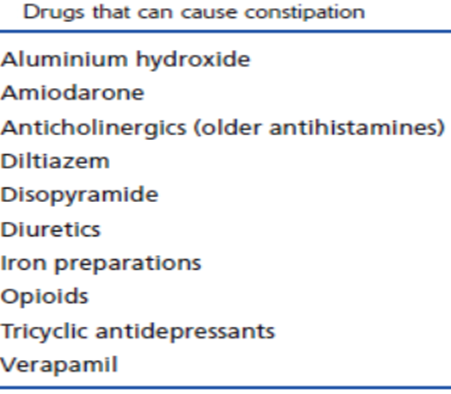 Quiz
MCQ
1- 55 years old patient with known angina, recently he develop constipation. Which of the following is suitable for his condition?

A- Castor oil  B- Prucalopride  C- Docusate

2- Patients must sign a consent form before administering which drug?

A- Mebeverine  B- Alosetron  C- Tegaserod 

3- Which of the following drugs often used for radiology preparation ?

A- Glycerin  B- Anthraquinone C- Paraffin oil

4- 23 years old man with history of iron deficiency anemia and take supplements for it, visited the clinic complaining of constipation. Which of the following must be avoided?

A- Bulk forming laxatives  B- Osmotic laxatives C- Stimulant laxatives 

5- Alcoholic patient who has liver cirrhosis and he may develop hepatic encephalopathy, to prevent that, which one of the following could be used ?

A- Lactulose B- Bisacodyl  C- Macrogol
SAQ
1-3.A 32 years old female patient who diagnosed with severe irritable bowel syndrome associated with diarrhea. 
Q1-What is the best drug to be used in this case ?

Q2-What is the M.O.A of that drug ?

Q3-Mention 2 ADR of  that drug. 

Q4-A 45 years old male  patient is undergoing colonoscopy, Which drug should the doctor give him the night before?

Q5-A 49 years old patient with Diabetes Mellitus has a peripheral neuropathy, he came to the clinic complaining of  constipation. Which class of drugs can be helpful in his case
MCQ
SAQ
Answers:
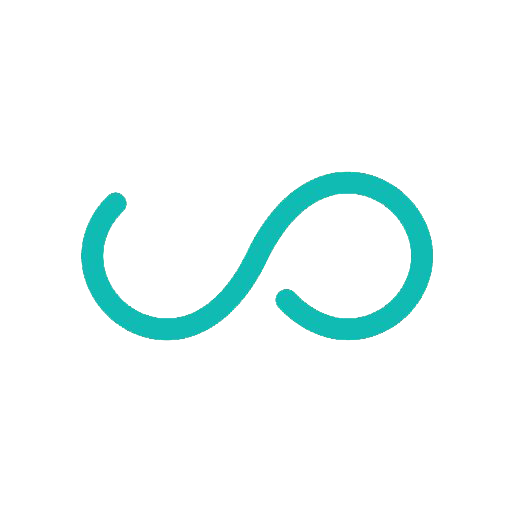 Share with us your ideas !
Good Luck ,
 Future Doctors!
Team Leaders:


May Babaeer           Zyad Aldosari
This Amazing Work Was Done By:
Joud Alkhalifa                     Nouf AlShammari

     Noura AlMazrou                   Shahad AlSahil